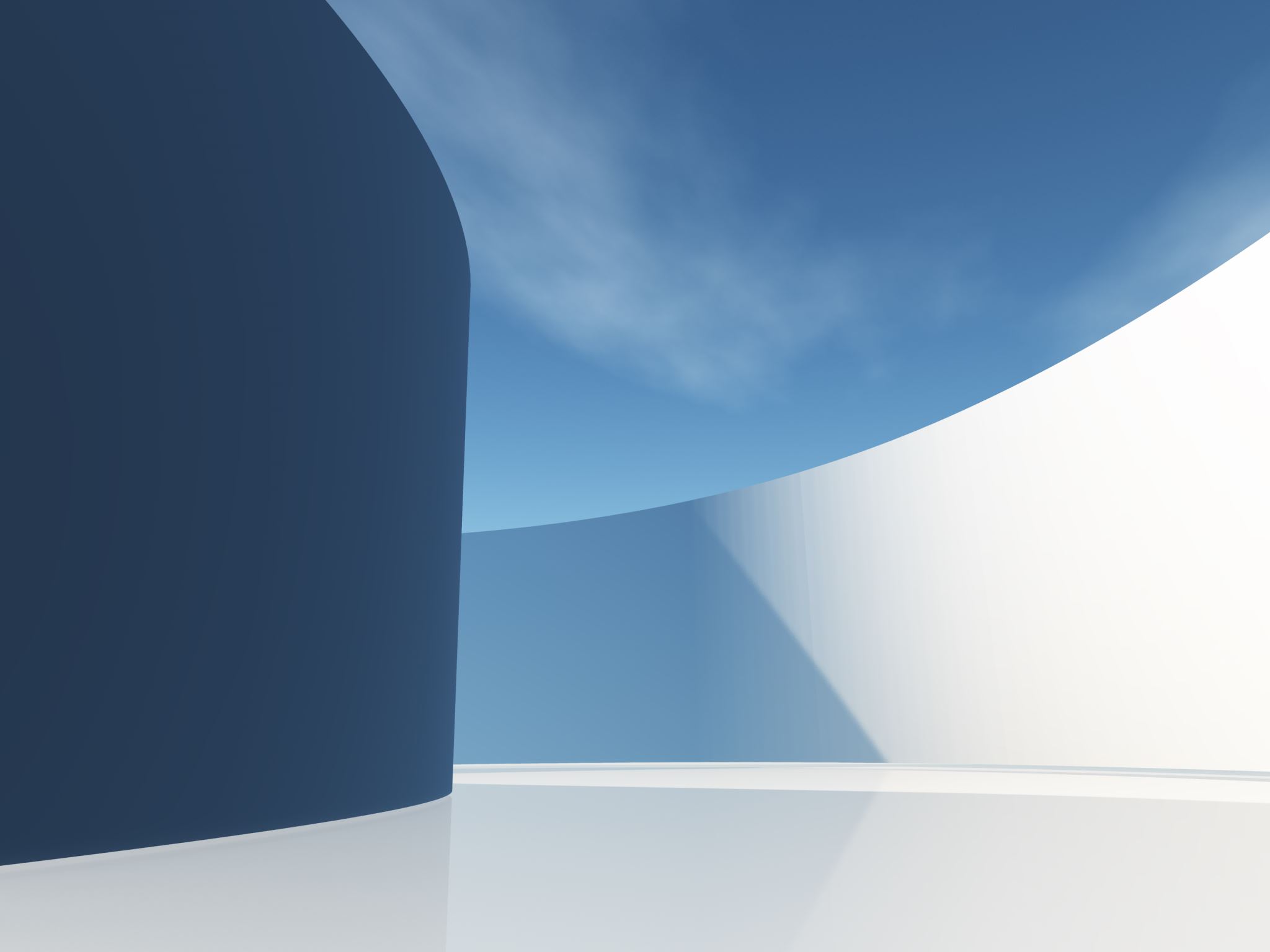 Video Editing – fade in/out, Transform, Μεταβάσεις (Transitions)
Μάθημα 4ο  
Διδάσκων:Γκούτζιος Στέφανος
Blending Modes
Οι λειτουργίες Blending modes ονομάζονται επίσης Τύπος σύνθεσης (Composition Type) στο Kdenlive. Καθορίζουν πώς συνδυάζονται δύο εικόνες. Η προεπιλεγμένη λειτουργία ανάμειξης είναι απλώς να καλύπτει ό,τι βρίσκεται στο κάτω κομμάτι με ό,τι βρίσκεται στο επάνω κομμάτι, ενώ λαμβάνει υπόψη τυχόν πληροφορίες του καναλιού άλφα.
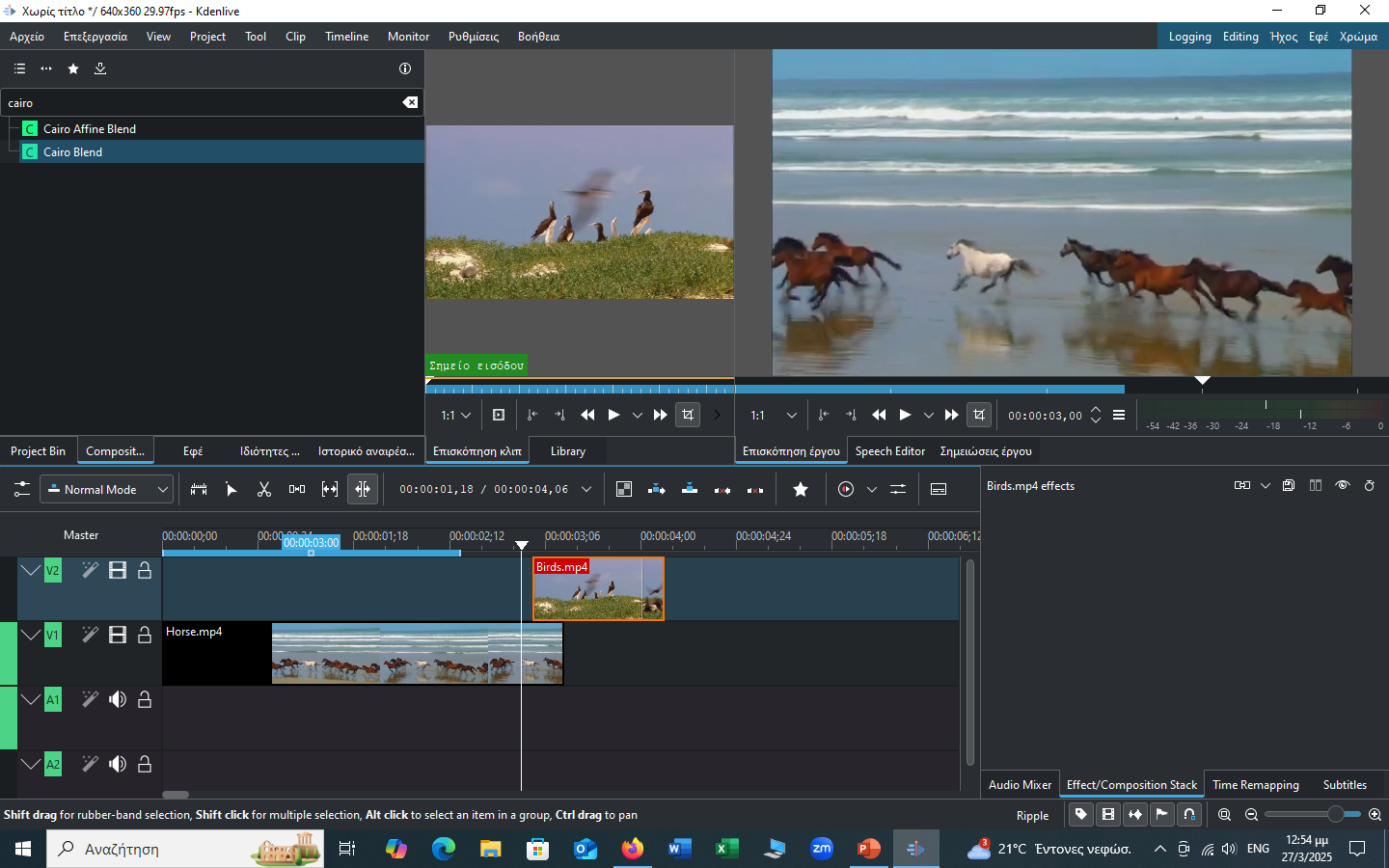 Τοποθετήστε την ενότητα Horse και Βirds σε ξεχωριστά κανάλια
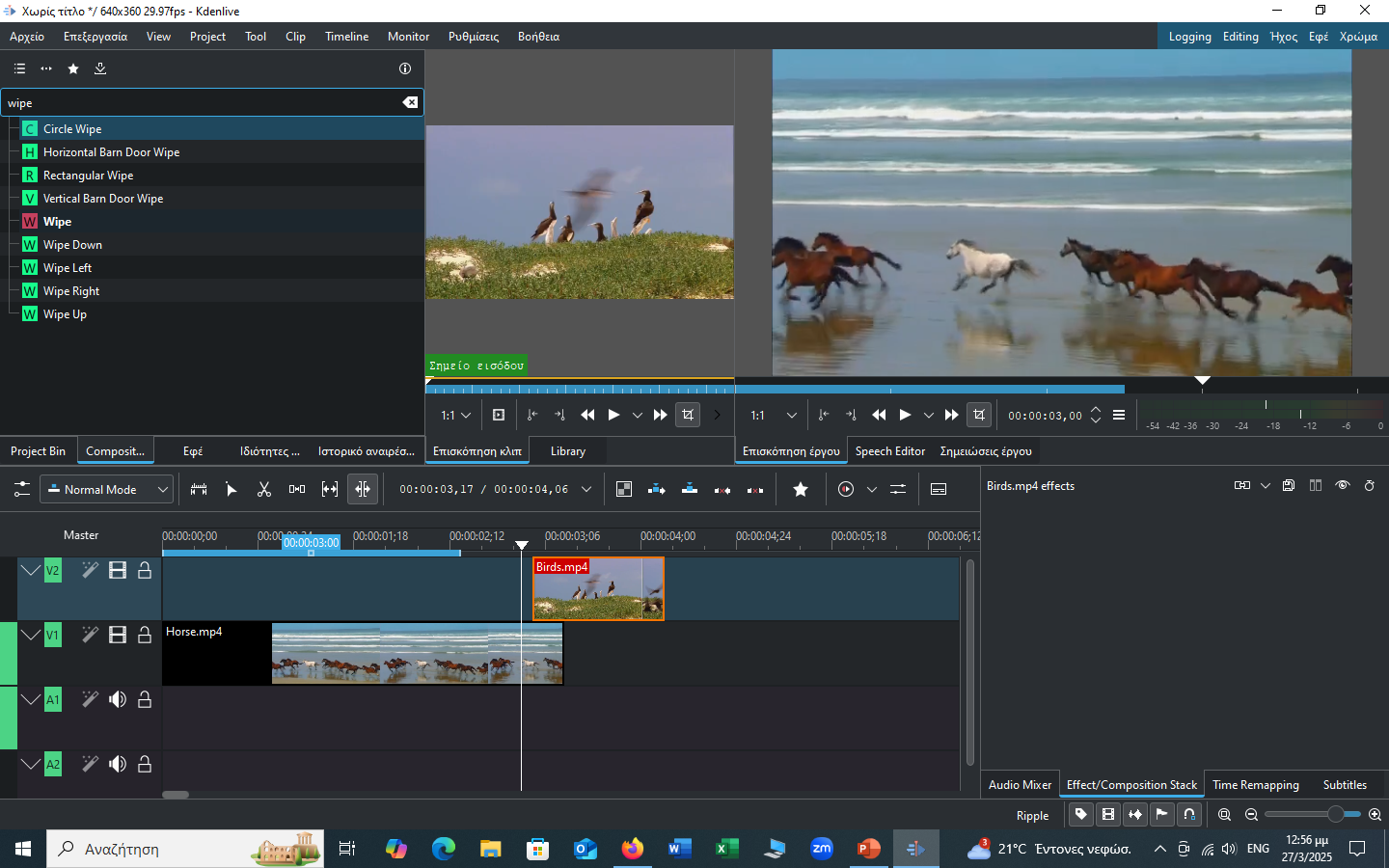 Στην καρτέλα Compotition  βρειτε το Wipe
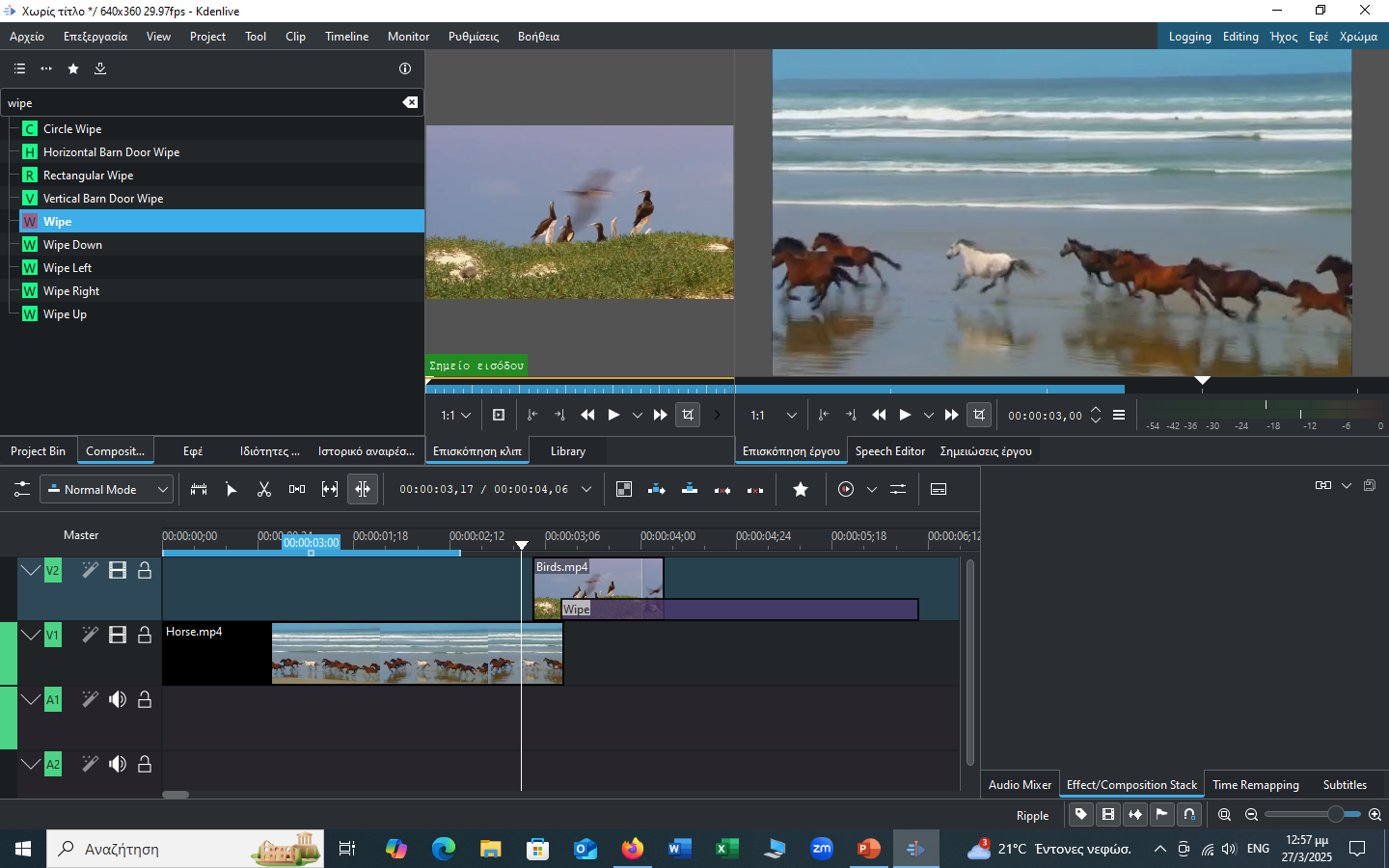 Σύρτε το Wipe  στο κανάλι V2 όπως φαίνετε στην εικόνα και ρύθμιστε τα όρια του compotition σε όλη την χρονική διάρκεια του βίντεο.
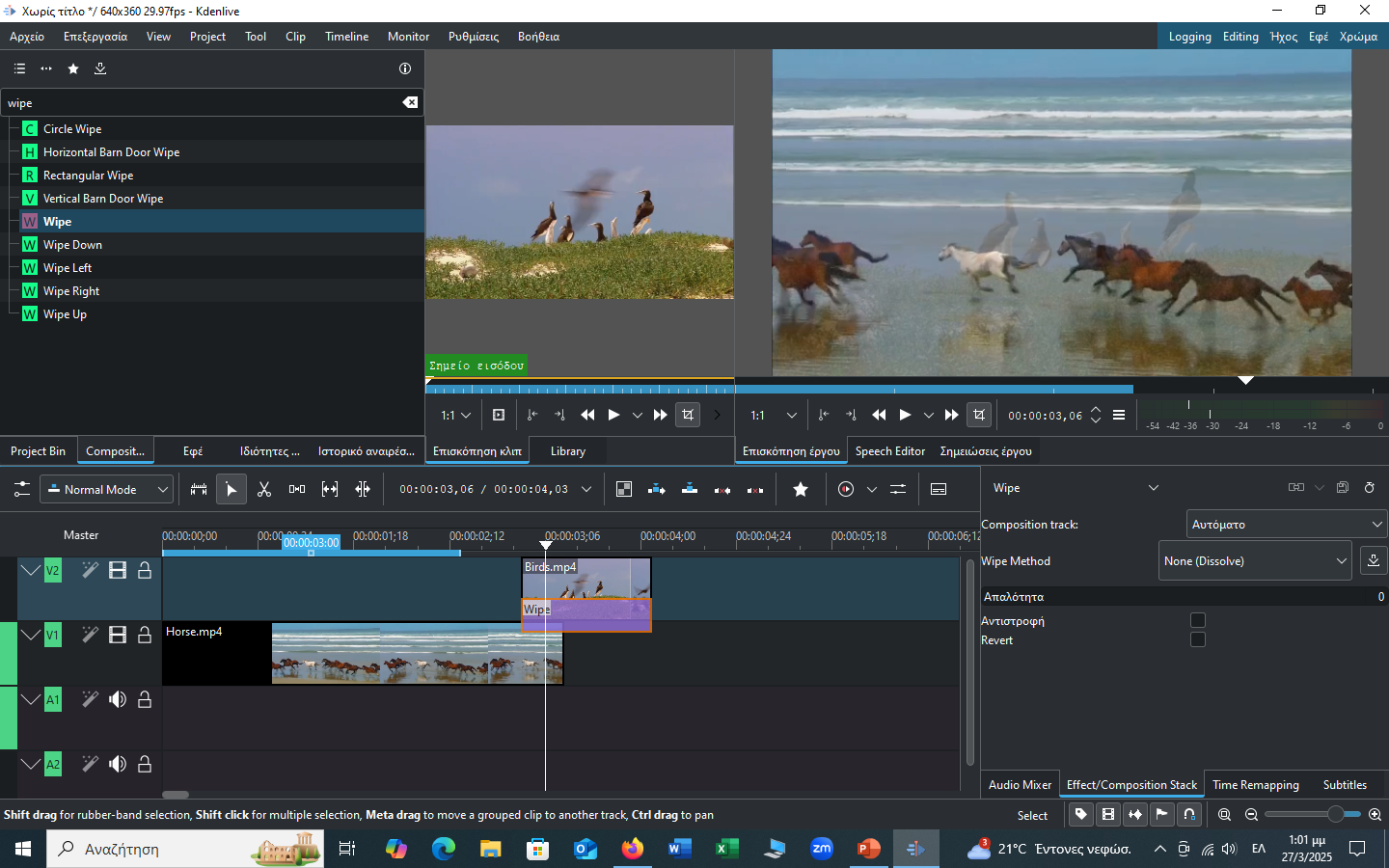 Μετακινήστε την κεφαλή του χρόνου
στα σημεία που τα 2 βίντεο συμπίπτουν χρονικά , στην επισκόπηση έργου βλέπουμε  μια μίξη των 2 βίντεο.
Αλλάζοντας την τιμή της απαλότητας αλλάζουμε και των βαθμό εμφάνισης τους.
Fade in            fade out
Μπορούμε να  πετύχουμε το ίδιο αποτέλεσμα χρησιμοποιώντας την τεχνική fade in & fade out.Τοποθετώντας τον κέρσορα στην κόκκινη κουκίδα μπορούμε να την σύρουμε προς την αντίθετη κατέυθυνση και να πετύχουμε σταδιακή εξασθένιση του βίντεο.Η  τεχνική αυτή ονομάζεται fade out.
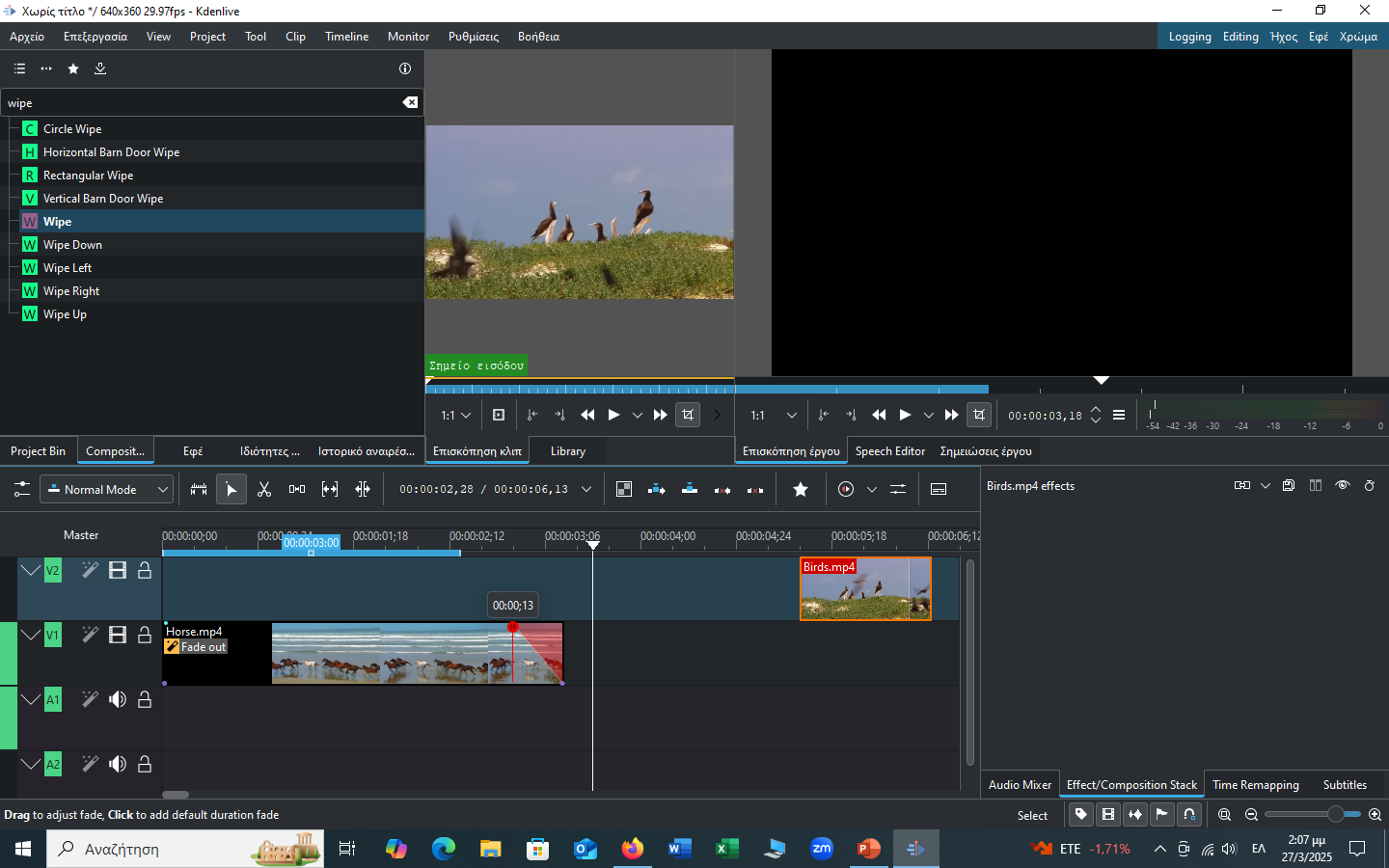 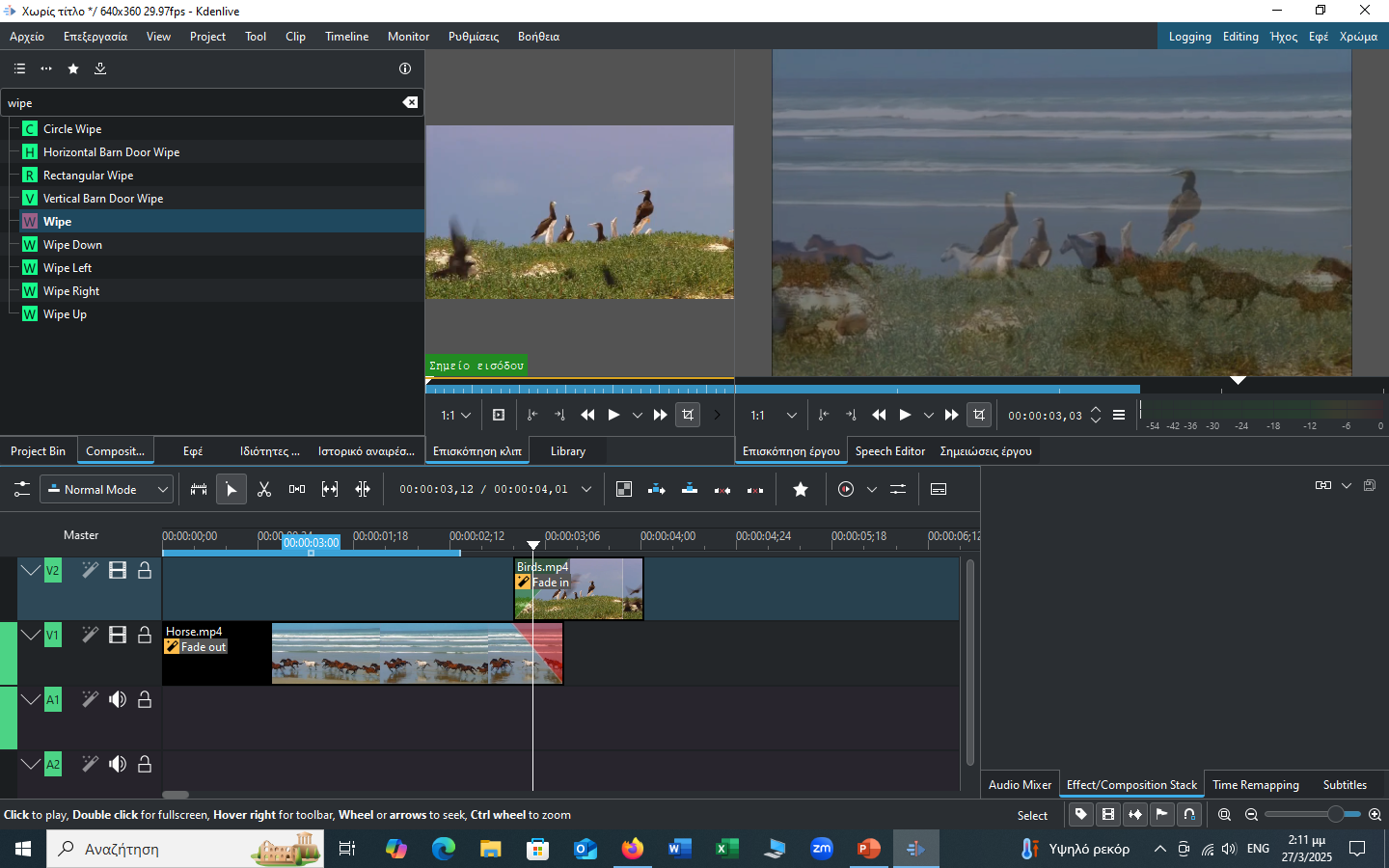 Fade in            fade out
Aν εφαρμόσουμε σε 2 κανάλια το ένα με  fade in  και το άλλο με  fade out μπορούμε να πετύχουμε το ίδιο αποτέλεσμα με το compotion wipe
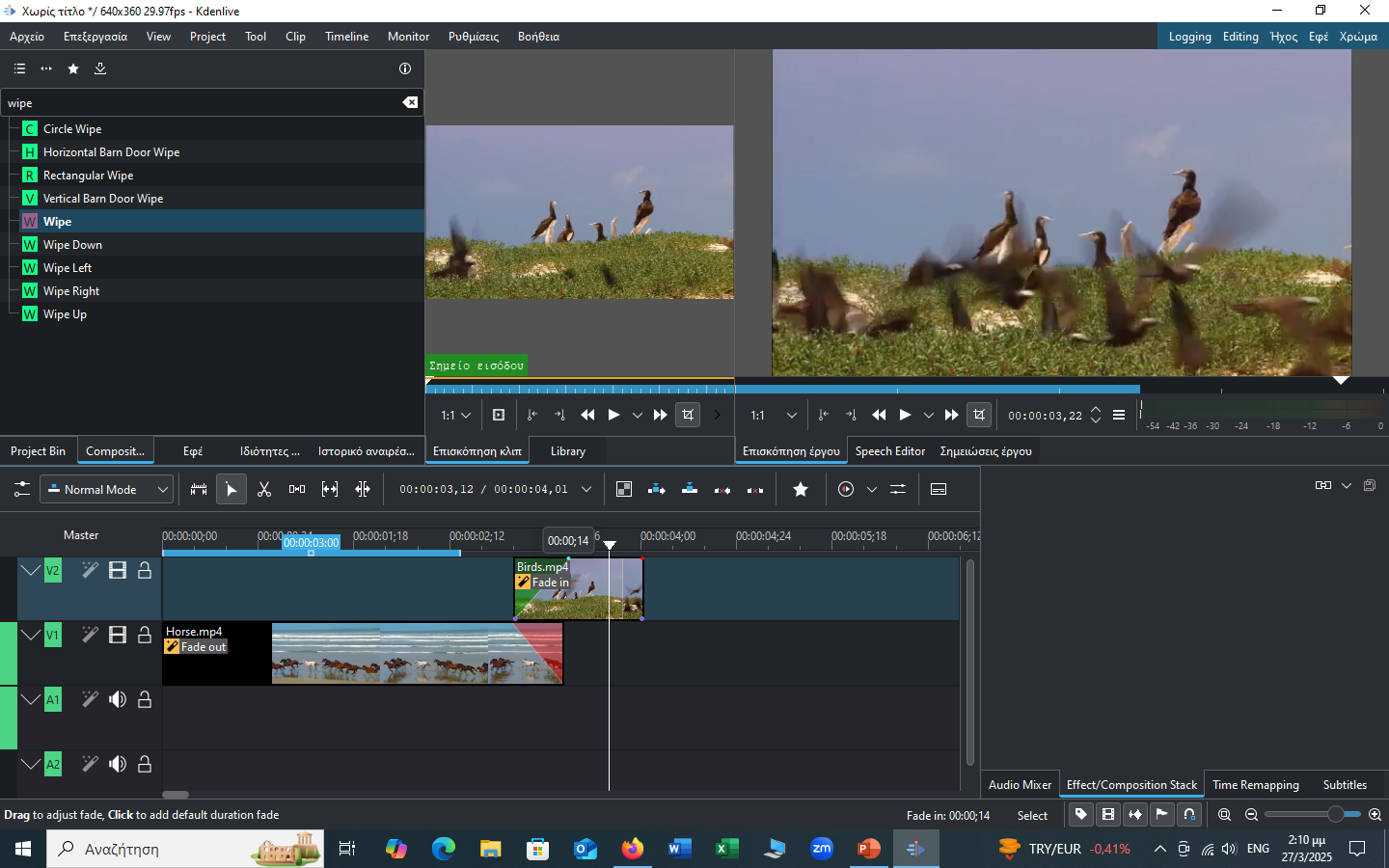 Speed
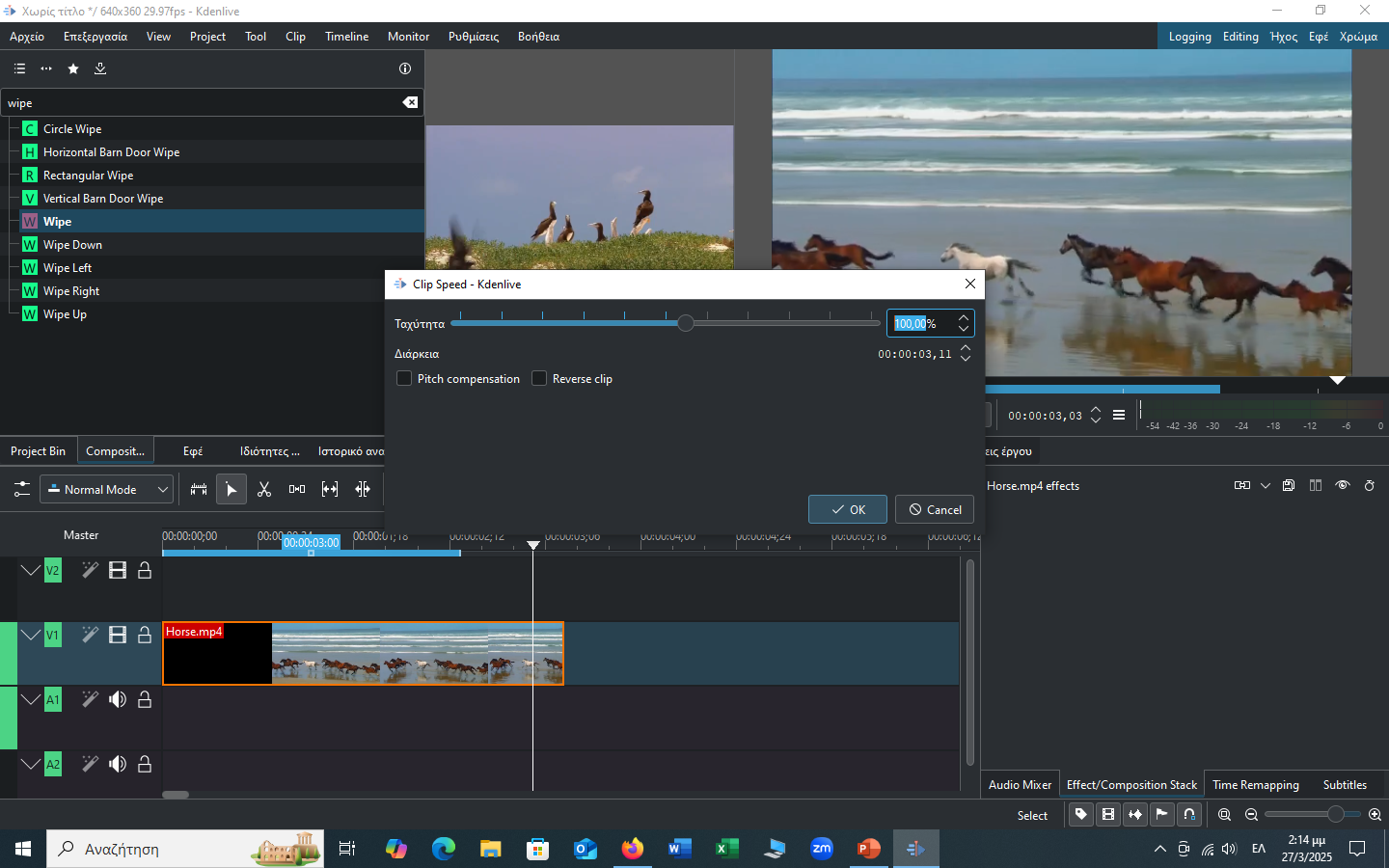 Kάνοντας δεξί κλικ πάνω στο βίντεο και στη συνέχεια στην επιλογή  change speed μπορούμε να αυξήσουμε την ταχύτητα ή να την ελαττώσουμε.
Αναπαραγωγη 2 Βίντεο  ταυτόχρονα
Τοποθετήστε τα βίντεο σε 2 διαφορετικά κανάλια
Εφαρμόστε Transform για να κάνετε  resize και στην συνέχεια μετακινήστετα στο επιθυμητό σημείο.
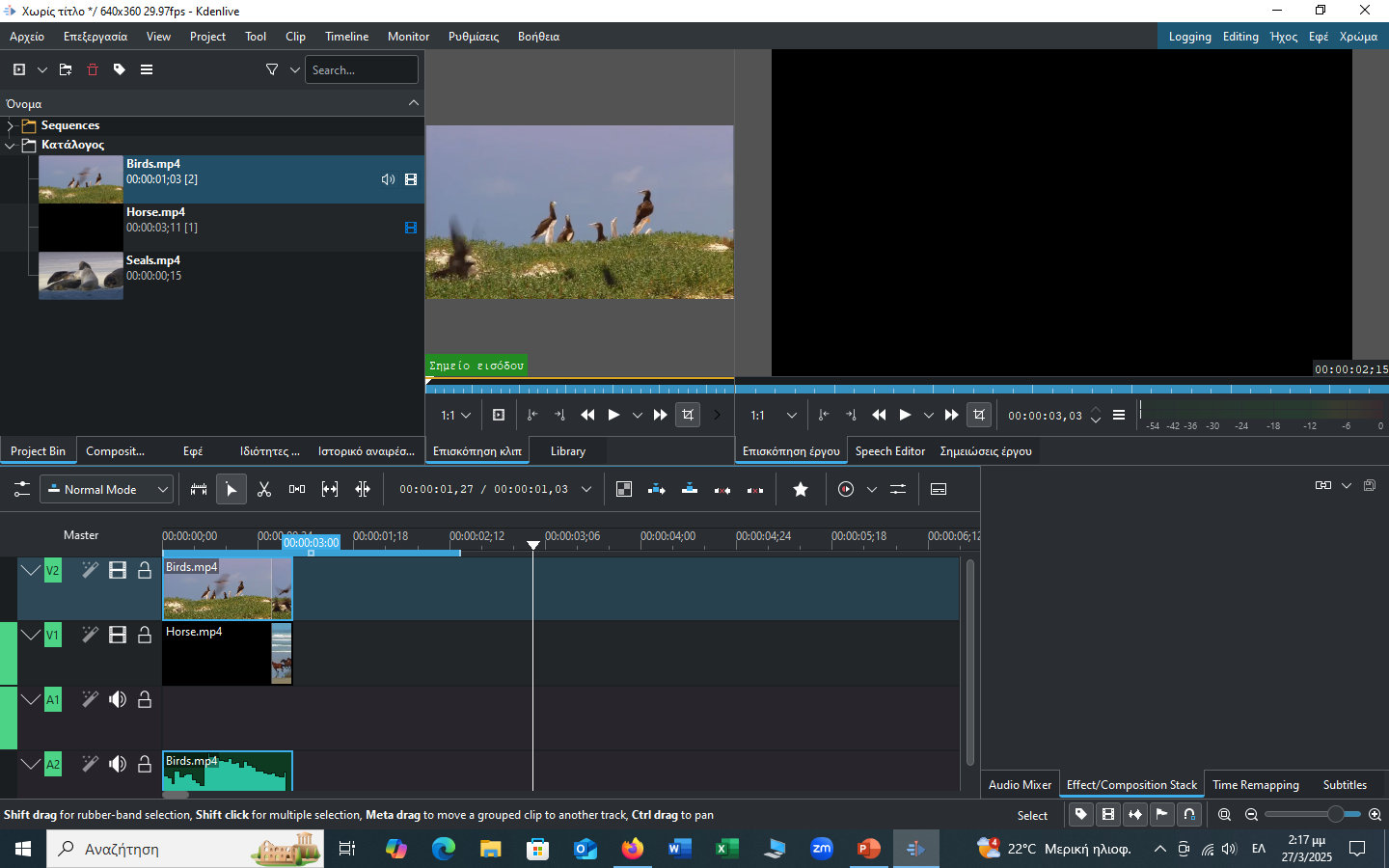 Αναπαραγωγη 2 Βίντεο  ταυτόχρονα
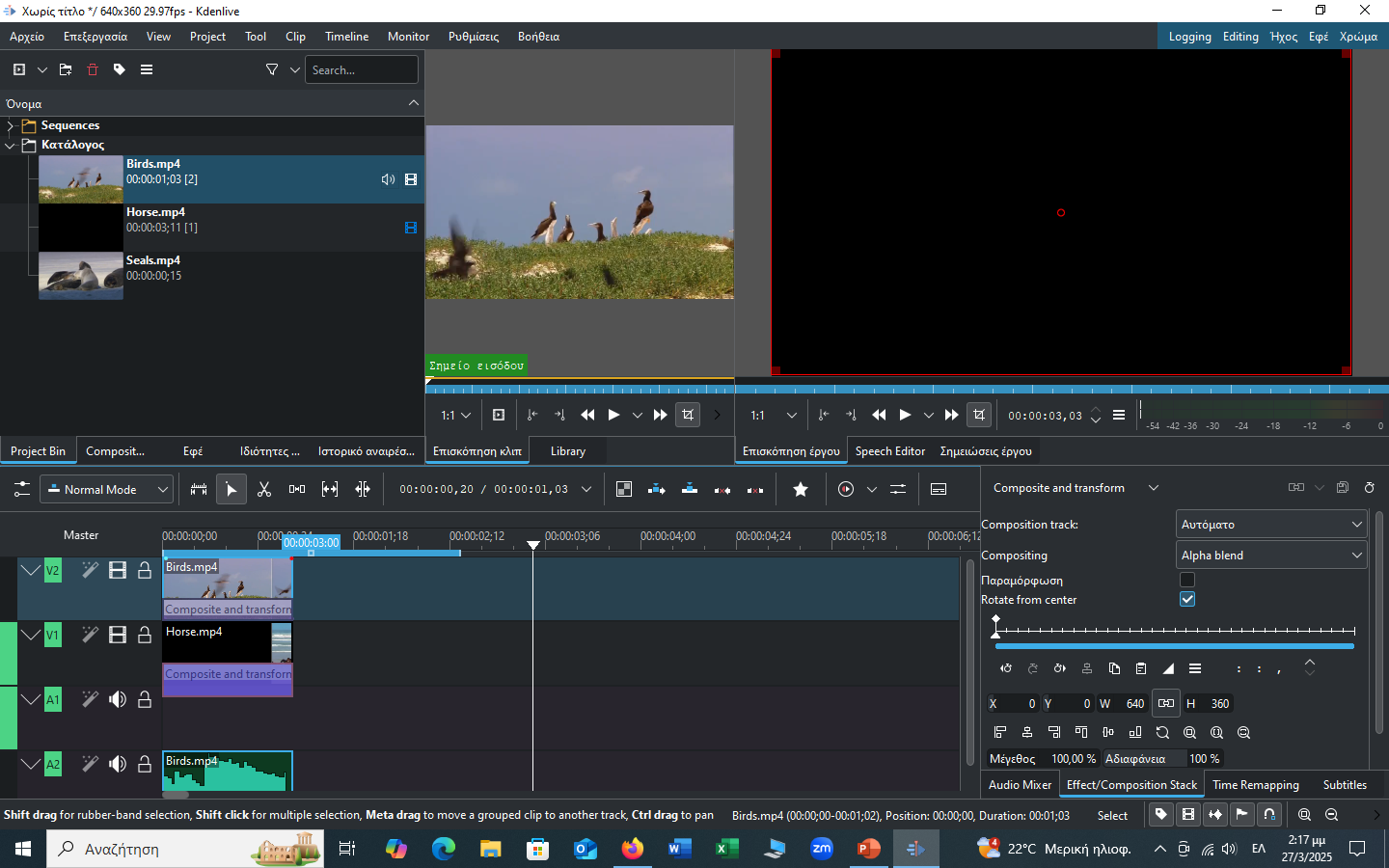 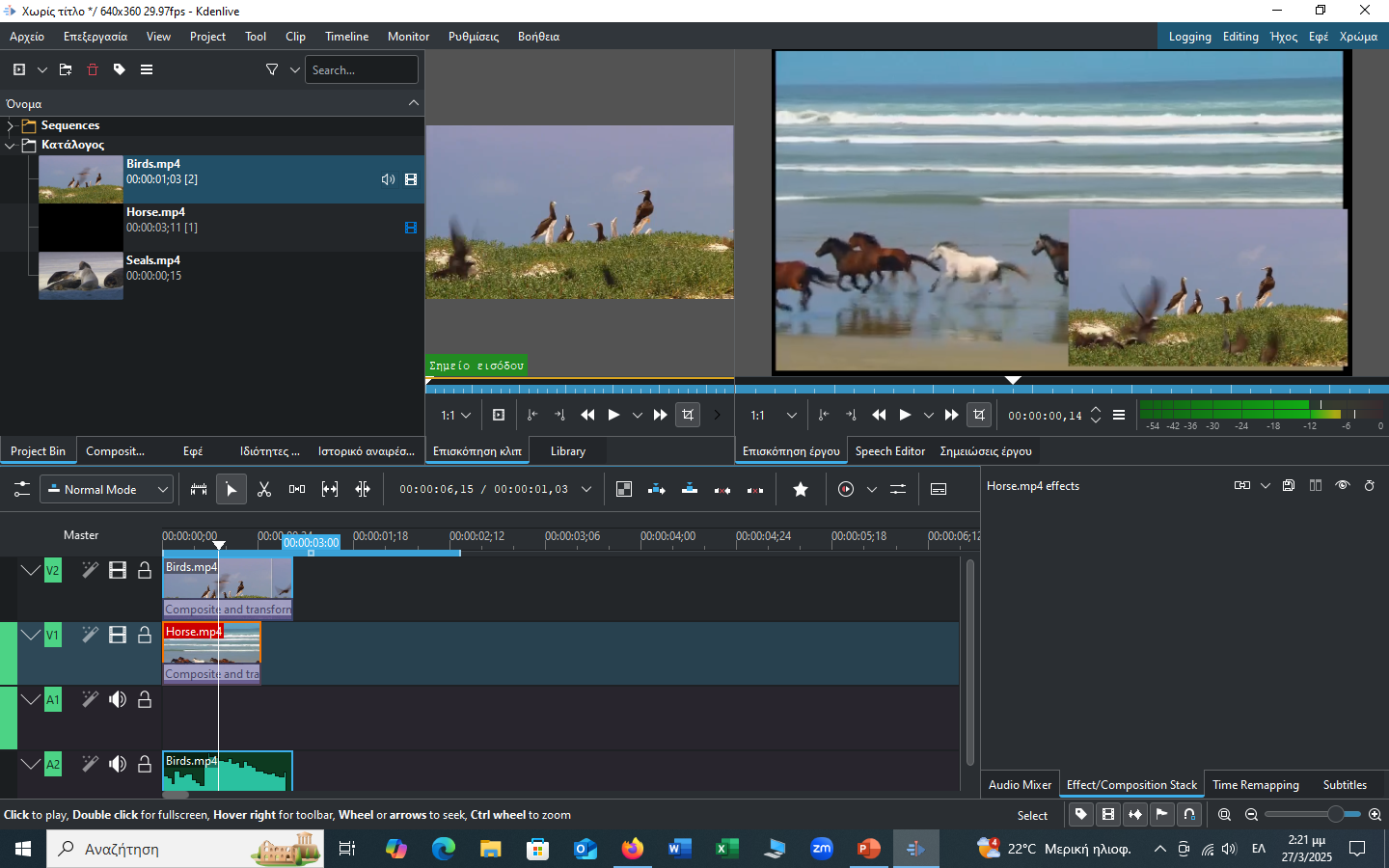